General education reform
Gen Ed Reform
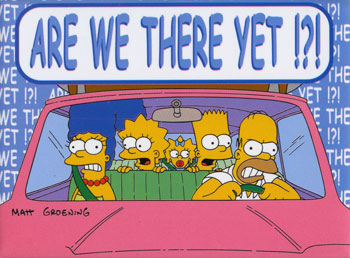 The revised General Education program launches Fall 2018
This year we have to:	1) Build First Year Experience courses
			2) Review all Distributive courses
Gen Ed Reform
Approved by CAPC 12/15/16

Four Significant Parts
First‐year course, with shared content
Electronic Portfolios
Certificate pathways utilizing Gen Ed distributive requirements
Universal implementation of capstone courses and culminating reflective synthesis of GE and major/minor programs

Proposal is on the CAPC Webpage
REVISED General education PROGRAM
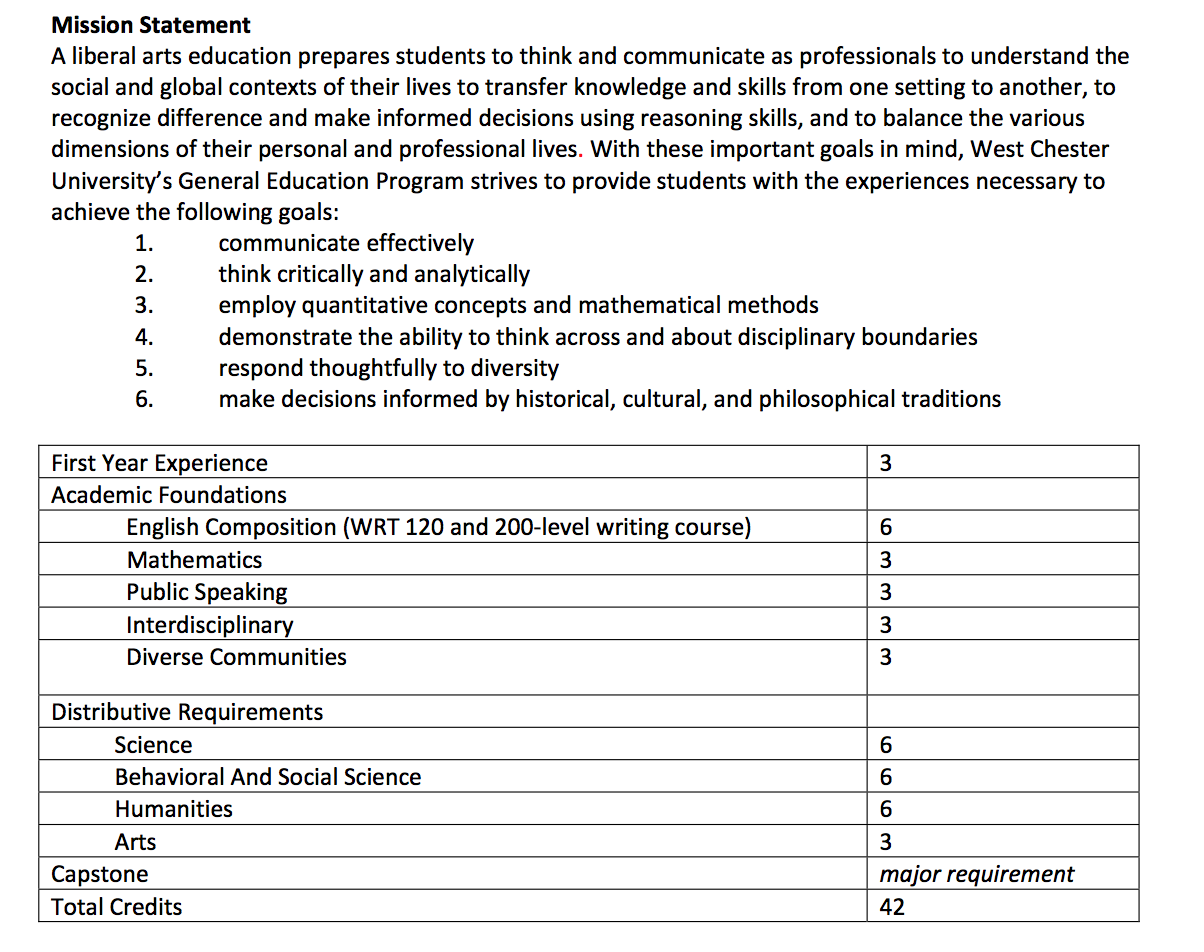 NOW WITH ELECTRONIC PORTFOLIOS FOR INTEGRATIVE LEARNING!
First Year experience Focus Areas
FYE – Integrative Health
FYE – 
STEM
FYE – 
Business
FYE – 
Social Sciences
West Chester University
FYE –
Culture and Communications
FYE – Humanities
FYE –
Arts
FYE – 
Education
Development of First-Year Courses
First Year Courses
Integrative Health
STEM
Social Sciences
Humanities
Arts
Business
Education
Culture & Communication
Define components of common core 
Develop FY common core SLOs
Develop FY common core content
Develop common core assessment plan
8 Focus Area teams
Develop FY focus area course SLOs
Develop FY focus area common content
Develop common content assessment plan
Individual team members develop recitation section content with their department
Sample FYE course
Common content

Metadisciplinary content
CERtificate pathways
Global Engagement
(GE)
Each of these is a 12-credit undergrad certificate, the attribute overlays the course based on learning outcomes
The Toolkit and
General Education
Civic discourse
Diverse communities
Writing emphasis
Global awareness
Co-curricular transcript
Digital Literacy
(DL)
Social Justice (SJ)
Community Engagement (CE)
Sustainability
(S)
Overlay of Certificates to FYE Course
First-year courses (and other courses) get the designation, such as Social Justice (SJ), based on learning outcomes
FYE – 
STEM
(S, GE)
FYE – Integrative Health
(SJ, CE)
FYE – 
Social Sciences
(GE, SJ)
FYE – 
Business
(GE, S)
West Chester University
FYE –
Culture and Communications
(GE, DL)
FYE – Humanities
(SJ, GE)
FYE –
Arts
(CE, DL)
FYE – 
Education
(DL, CE)
CERtificate pathways
Arts distributive
Science distributive
Interdisciplinary course
All courses in a pathway address the goals of that pathway, but from different perspectives
FYE
Humanities distributive
Diverse Communities course
Behavioral/Social Science distributive
The President’s Toolkit &
General Education
Civic discourse
Diverse communities
Writing emphasis
Global awareness
Co-curricular transcript
Planning for this year
Review and approval of Gen Ed distributive courses
Required information is on CAPC Gen Ed page
Courses must address goals 1-2; 3-6 apply to distributive areas
Identify SLOs and how they are measured

FYE courses
Development of meta-disciplinary, team-taught sections
Large lecture format with small break-out sections

Certificate pathways
Planning for the next years
Review and approval of other Gen Ed components
Capstones with capstone assignments
I, J, & W courses
Academic foundation courses

Certificate pathways

Electronic portfolios
Role of CAPC members in process
Liaisons to constituents

Gen Ed distributive courses

Feedback on FYE courses

Capstones & Electronic portfolios